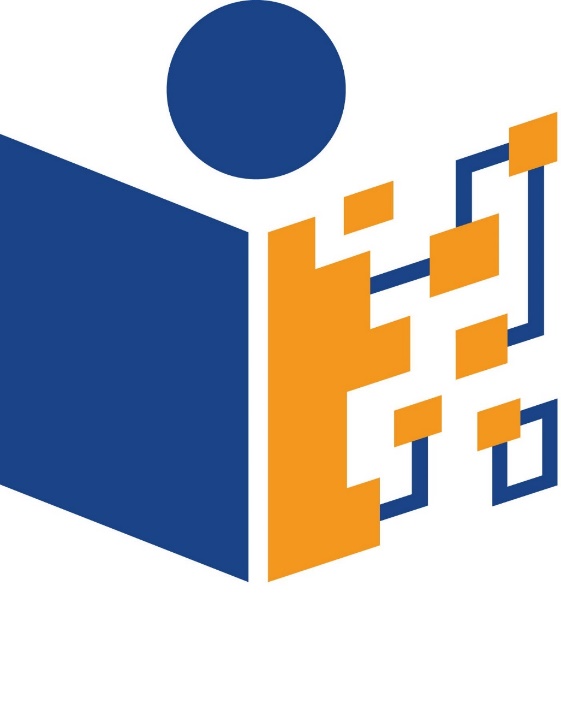 ПРОЕКТ„ИНОВАЦИИ В ДЕЙСТВИЕ“
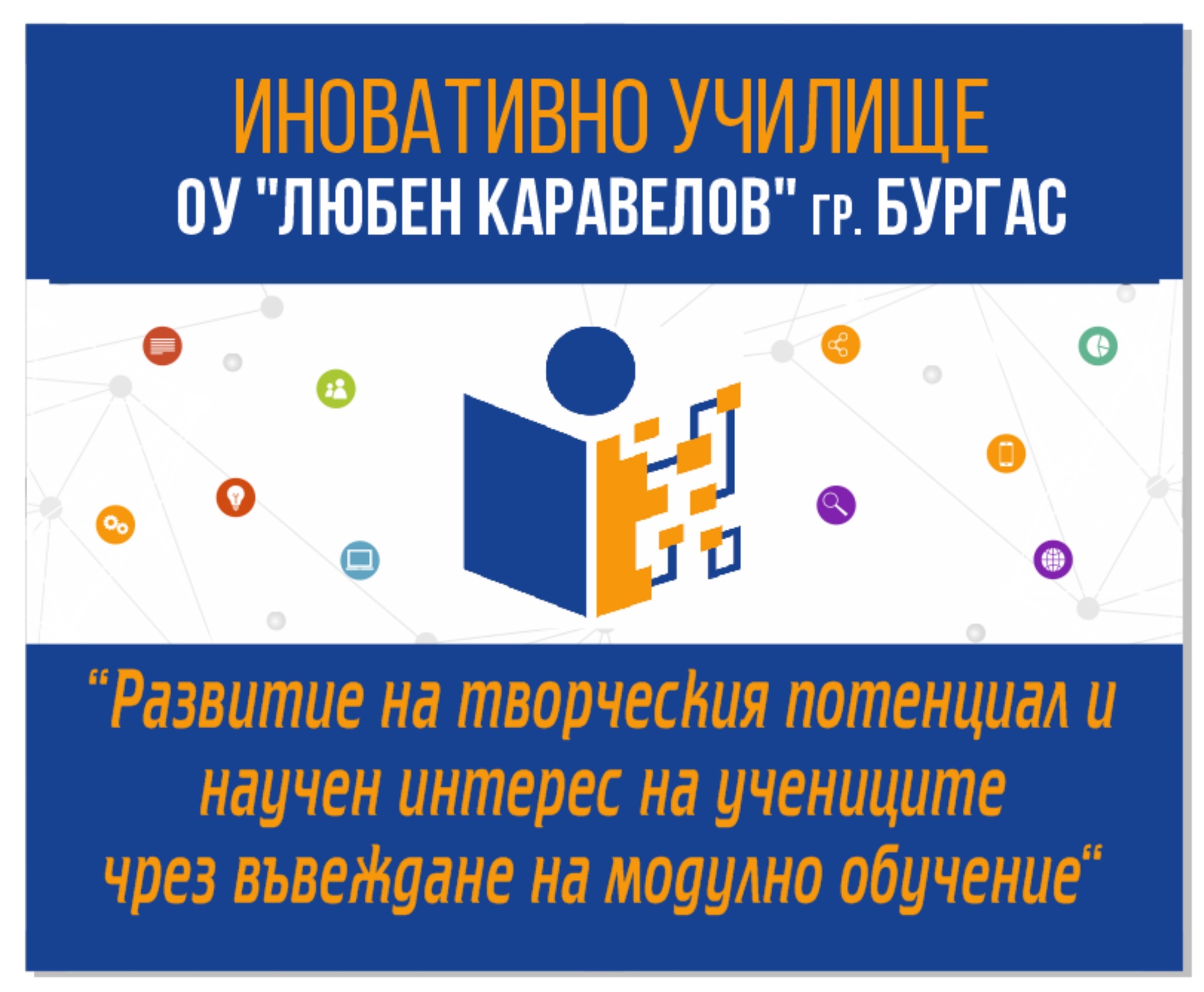 Партньорска среща в гр.Бургас 21-23.10.2019 г .

ОУ“Любен Каравелов“ гр.Бургас  
ОУ“ Бачо Киро“ гр. Велико Търново
СУ“Черноризец Храбър“ гр. Пловдив

.
ПАРТНЬОРИ ПО ПРОЕКТА
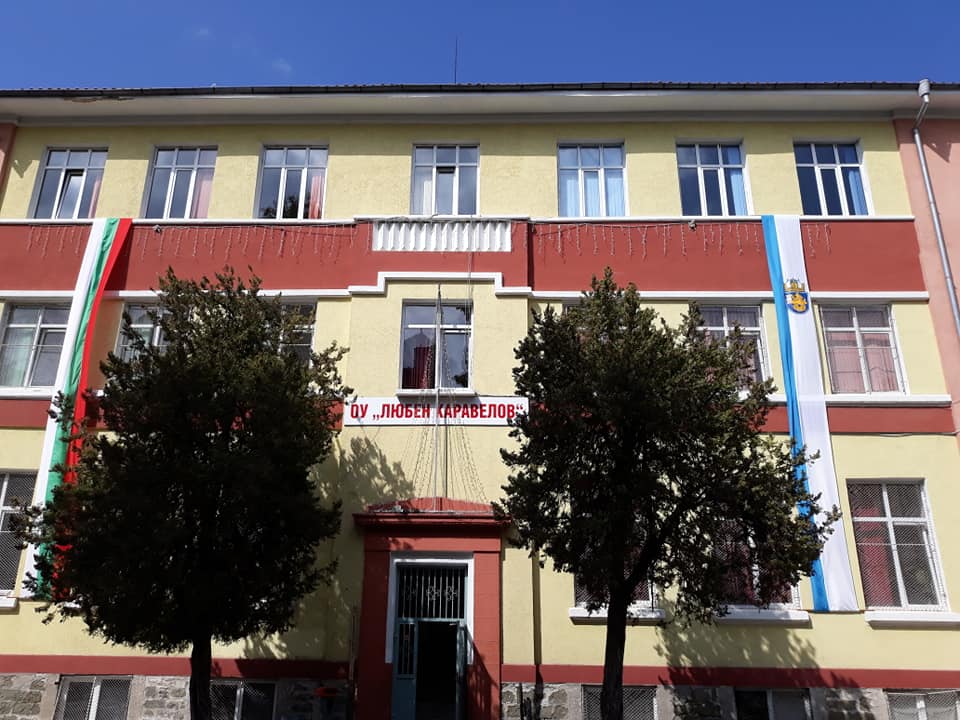 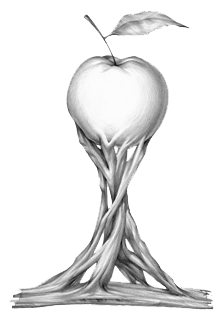 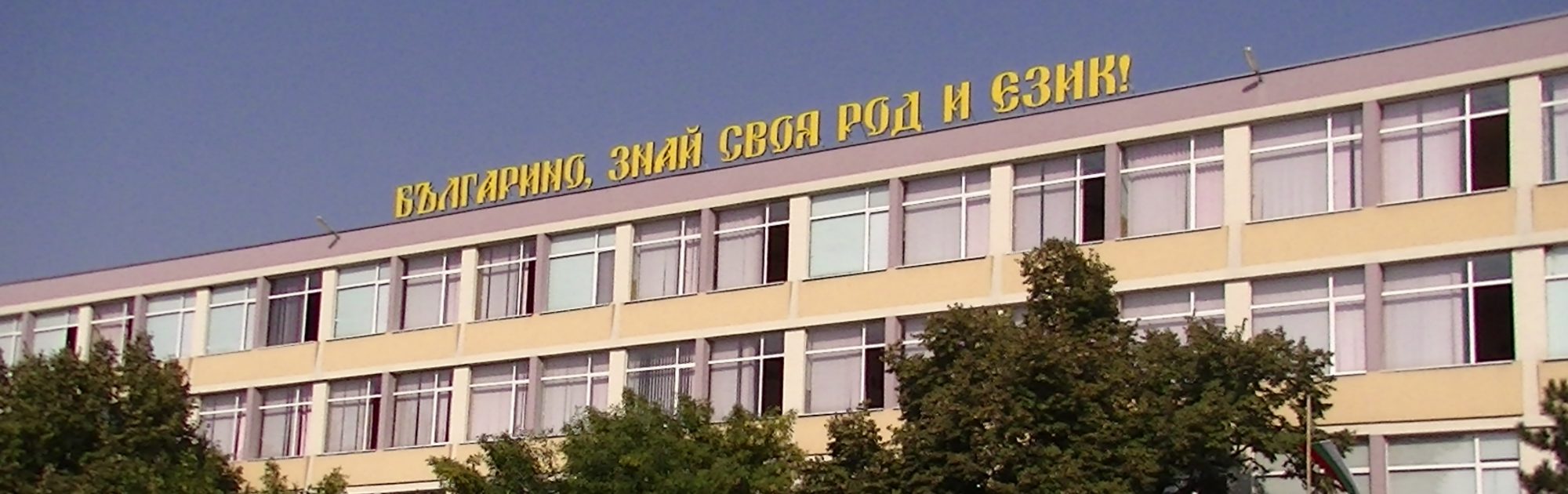 Официално посрещане на училищата партньори
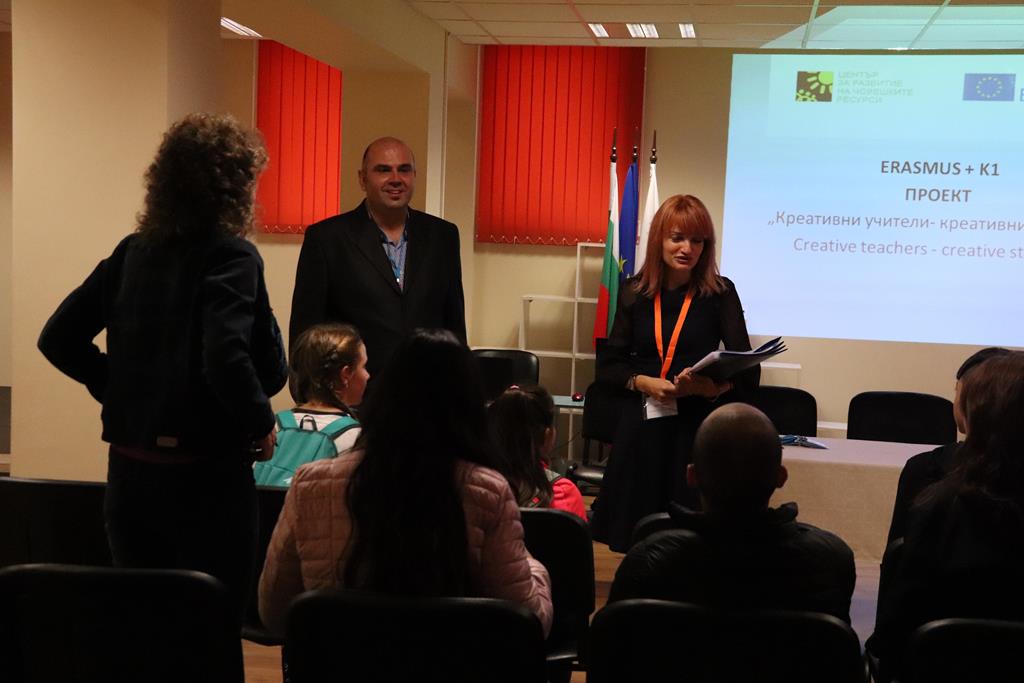 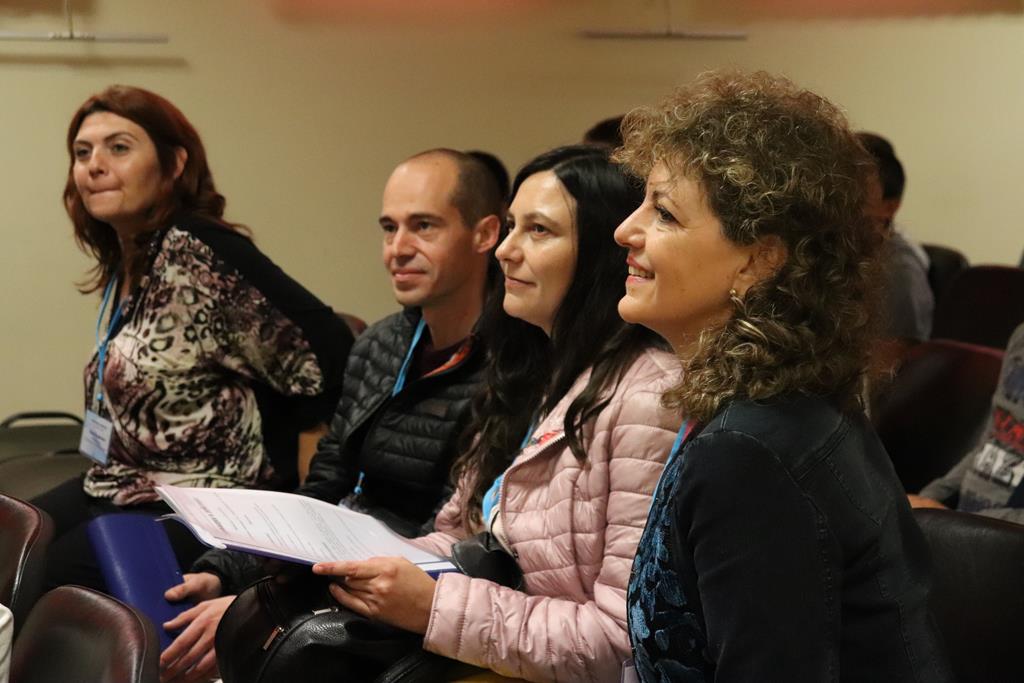 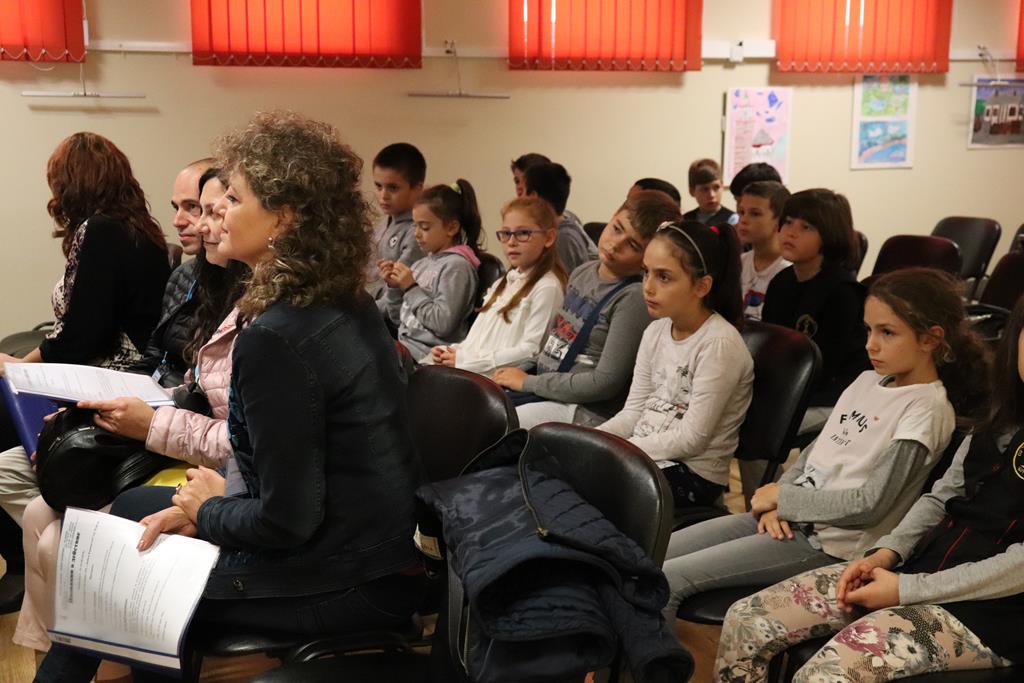 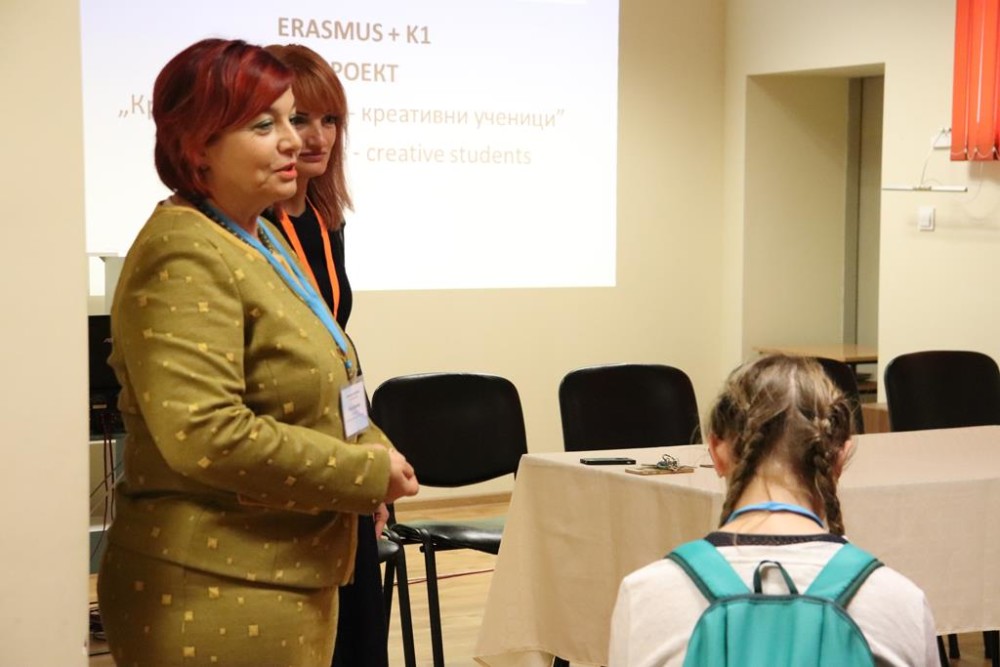 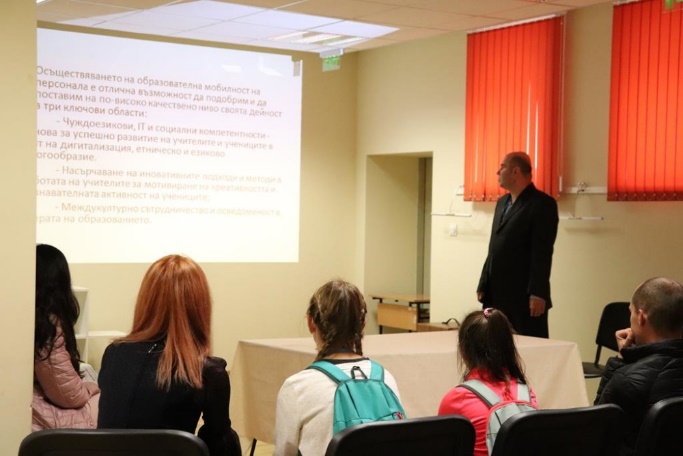 Семинар „Европейски хоризонти на образователната мобилност“
На семинара се представиха най-новите тенденции в използването на ИКТ средствата в учебния процес.
Спортна среща между ученици от училищата партньори
Демонстрация от страна на нашите приятели от ПФК“ Нефтохимик“ гр.Бургас .В тренировките взеха участие и нашите партньори.
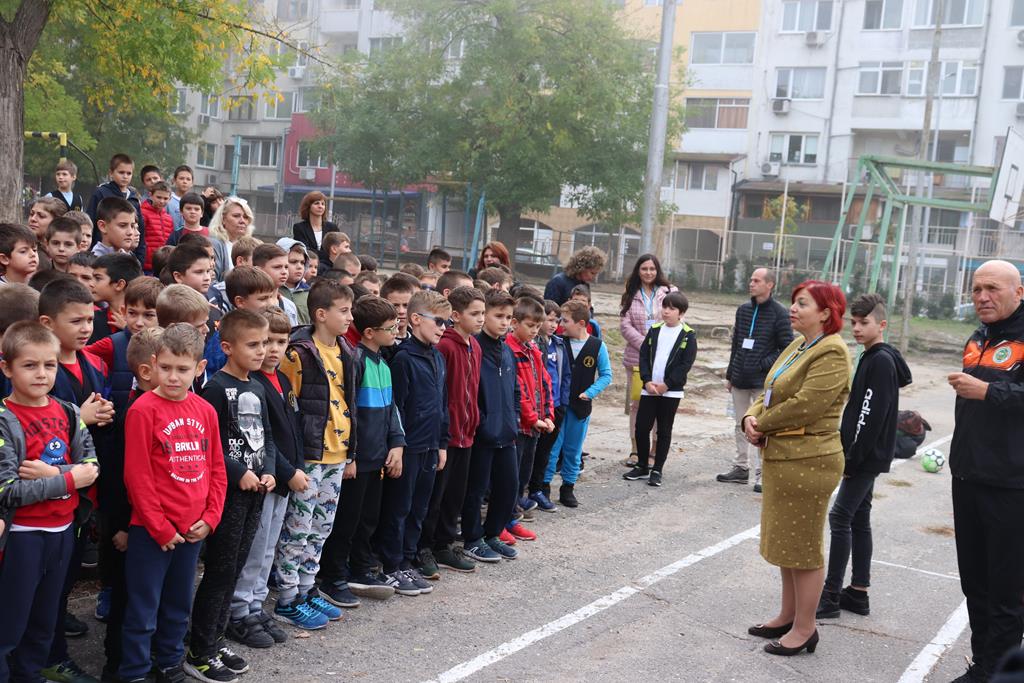 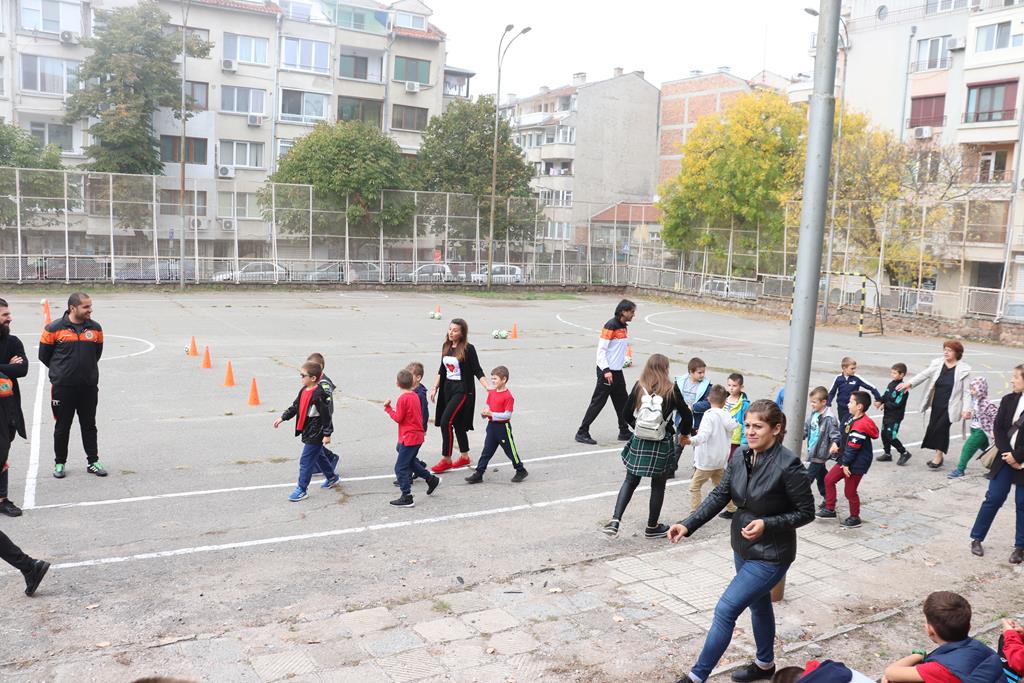 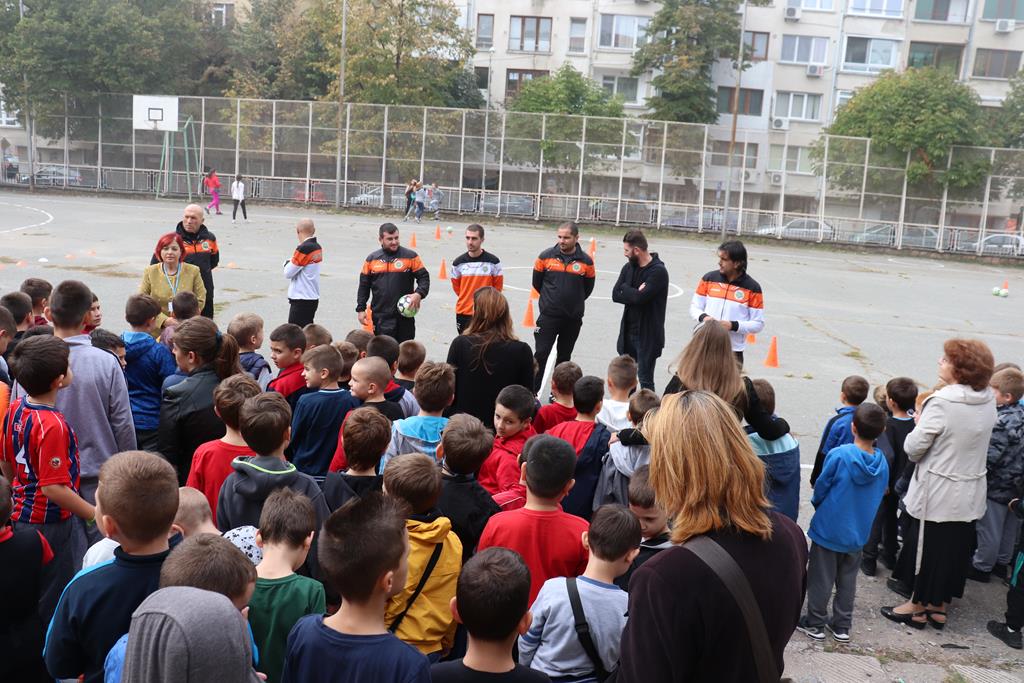 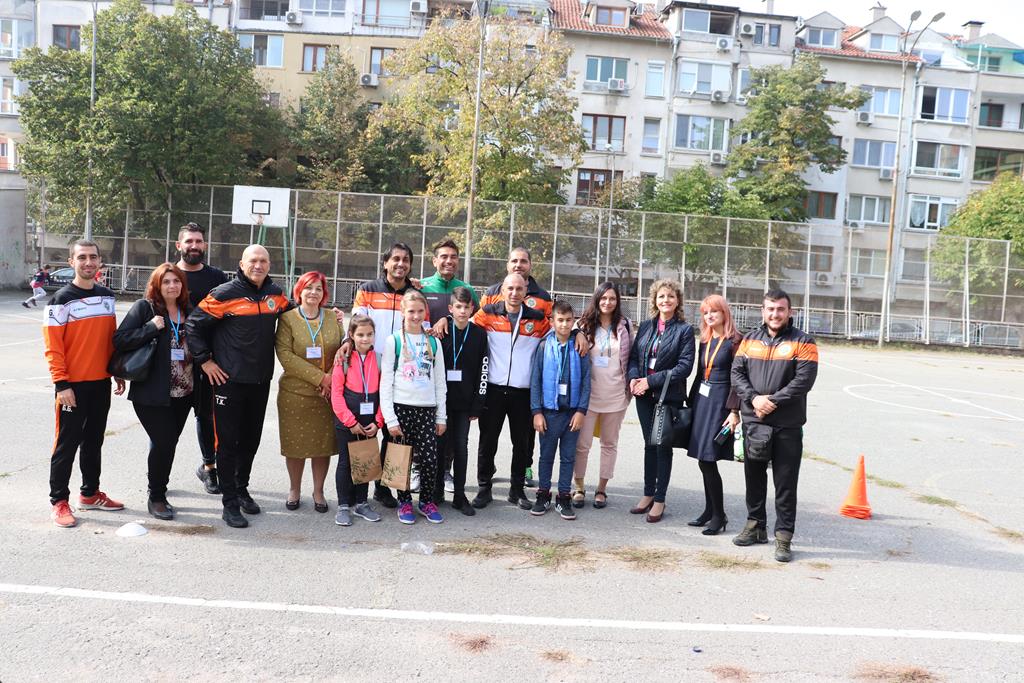 От учебната 2018-2019 година ОУ“Любен Каравелов“ гр.Бургас е част от иновативните училища в България. Иновацията е „Развитие на творческите заложби и научен интерес у учениците чрез модулно обучение по четири основни модула:Сценични изкуства, Изящни и приложни изкуства, Ръкотворен живот и Детска научна лаборатория”.
Представяне на иновацията на ОУ“Любен Каравелов“ гр.Бургас
Презентации към всеки един от модулите може да намерите тук:
Детска научна лаборатория : https://lkaravelov.net/?page_id=2460
Сценични изкуства : https://lkaravelov.net/?page_id=2452
Изящни и приложни изкуства :https://lkaravelov.net/?page_id=2458
Ръкотворен живот :https://lkaravelov.net/?page_id=2459
Представяне на иновацията на ОУ“Любен Каравелов“ гр.Бургас
Представяне на иновацията на ОУ“Любен Каравелов“ гр.Бургас
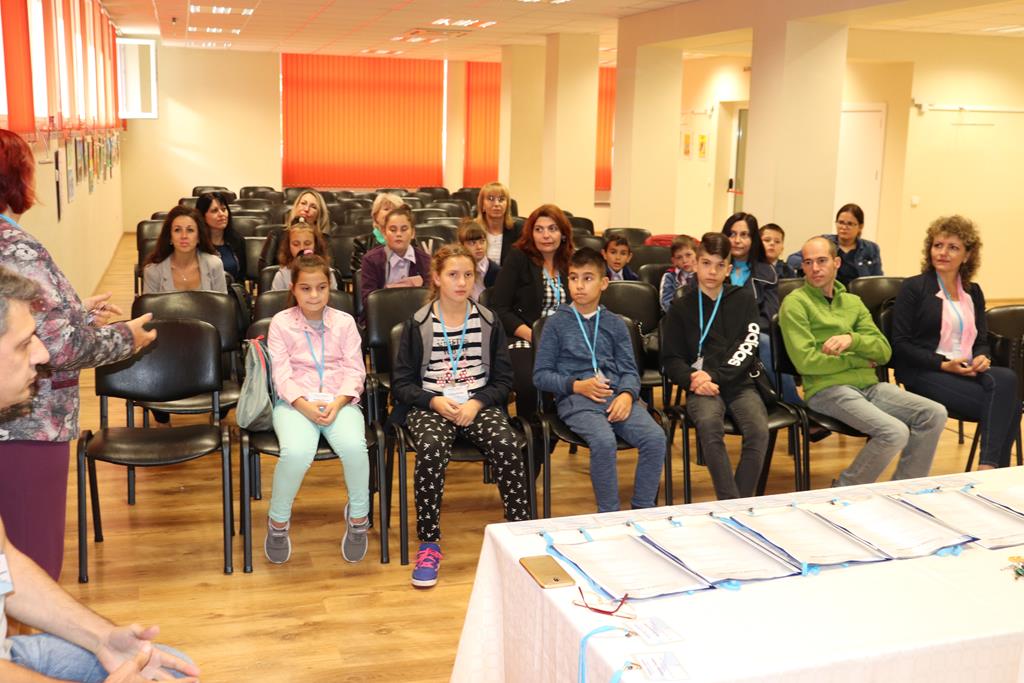 Урок с Mozabook с ученици от 4 а клас
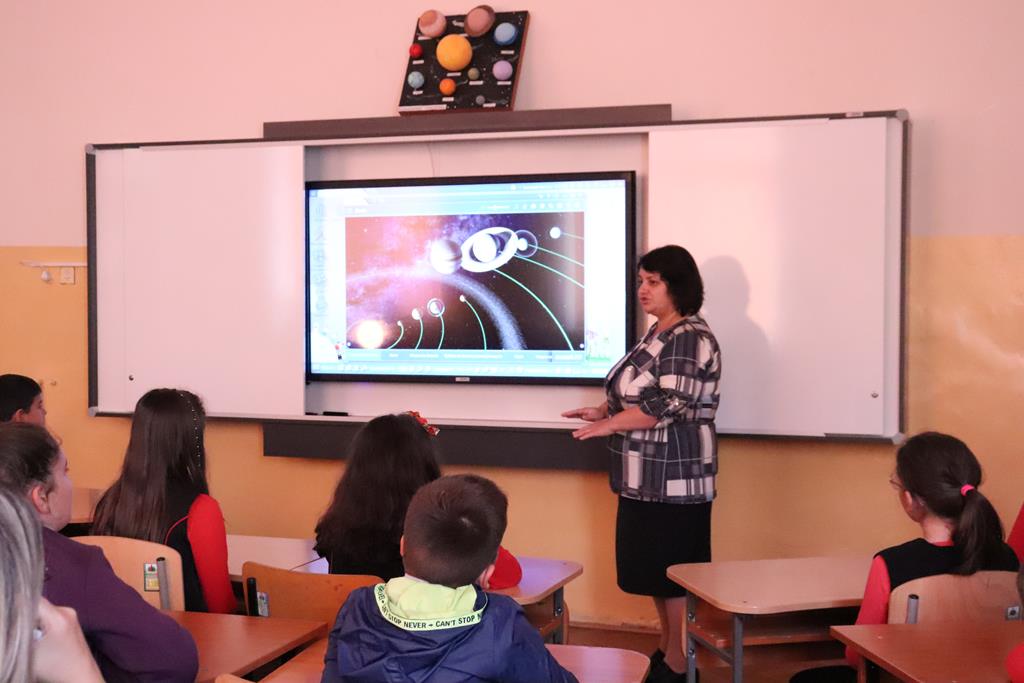 Модул «Изящни и приложни изкуства» 2 клас преподавател : Златина Маринова
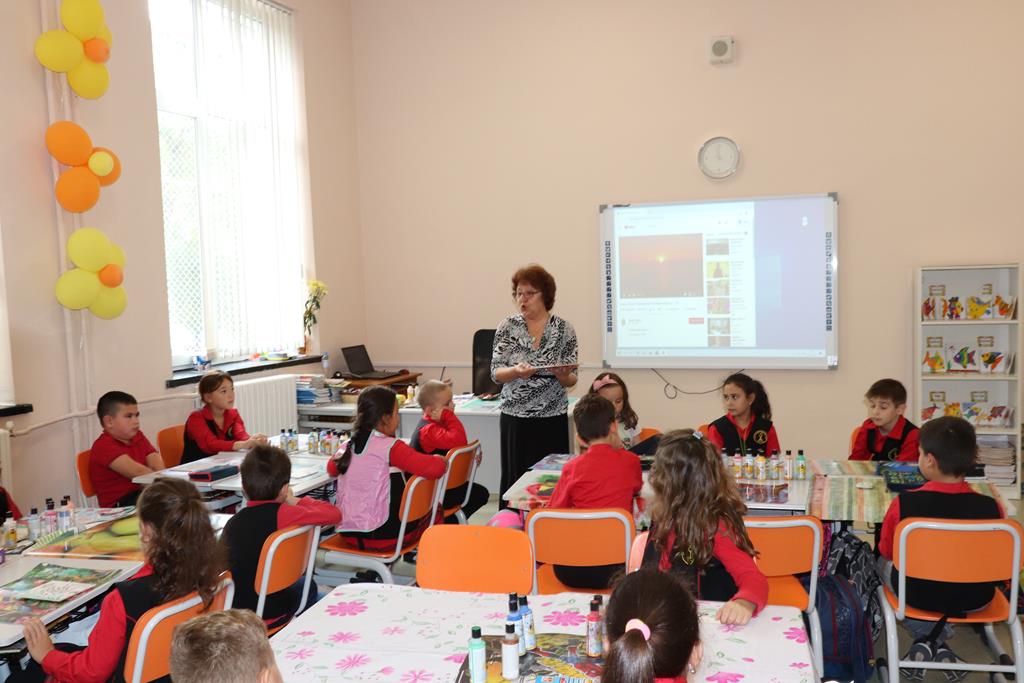 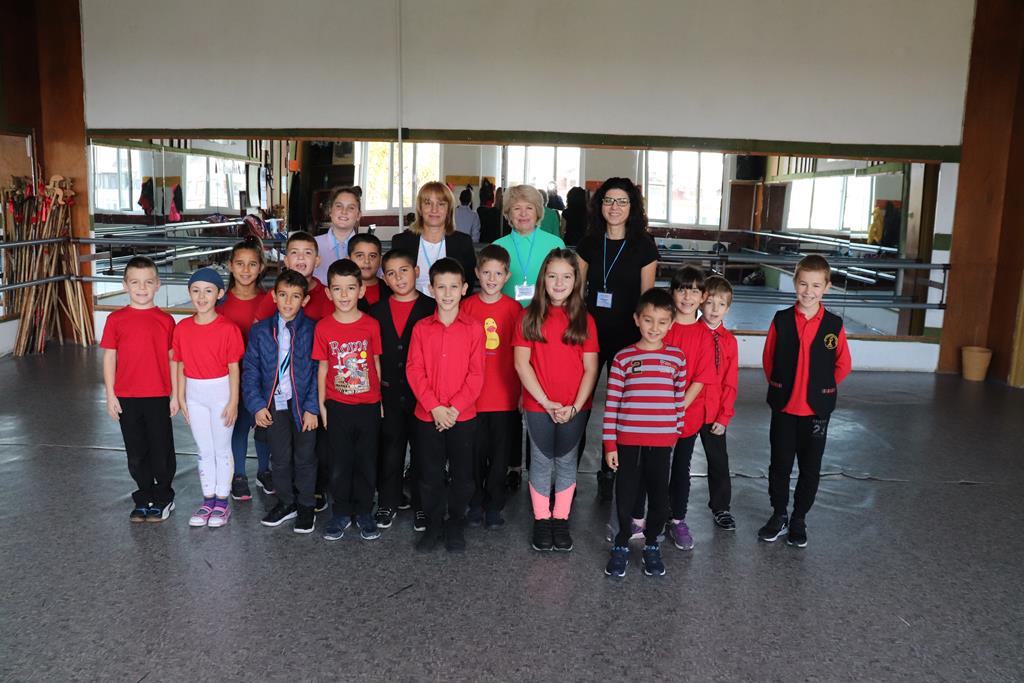 Модул» Сценични изкуства»  2 класпреподавател: Ваня Маврова
Модул» Сценични изкуства»  2 класпреподавател: Димитринка Генчева
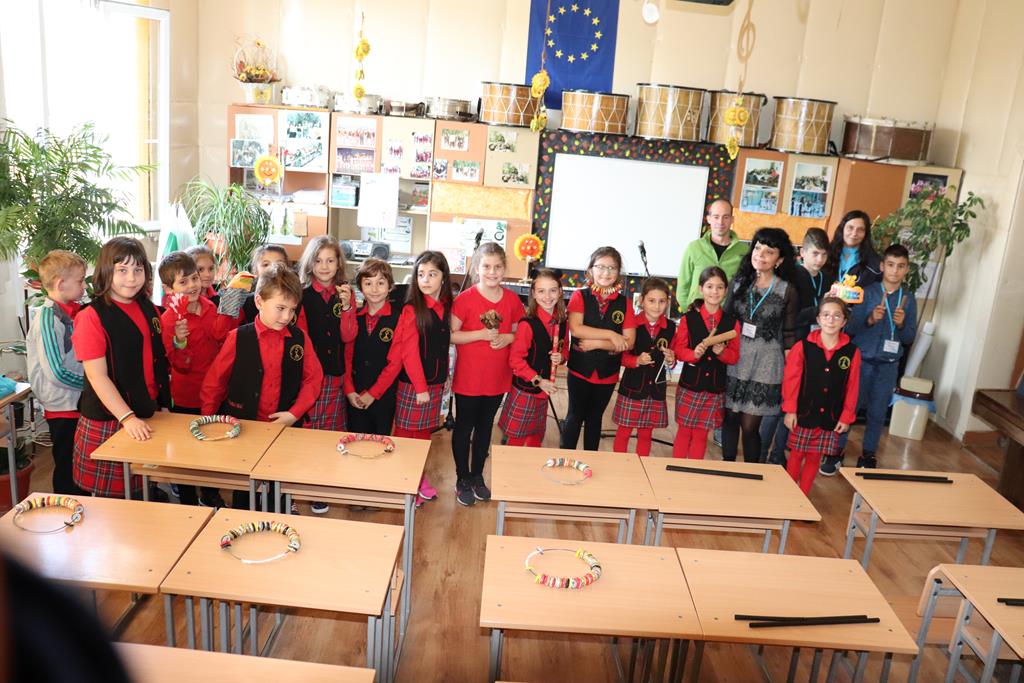 Модул» Детска научна лаборатория»  2 класпреподавател: Йорданка Тодорова
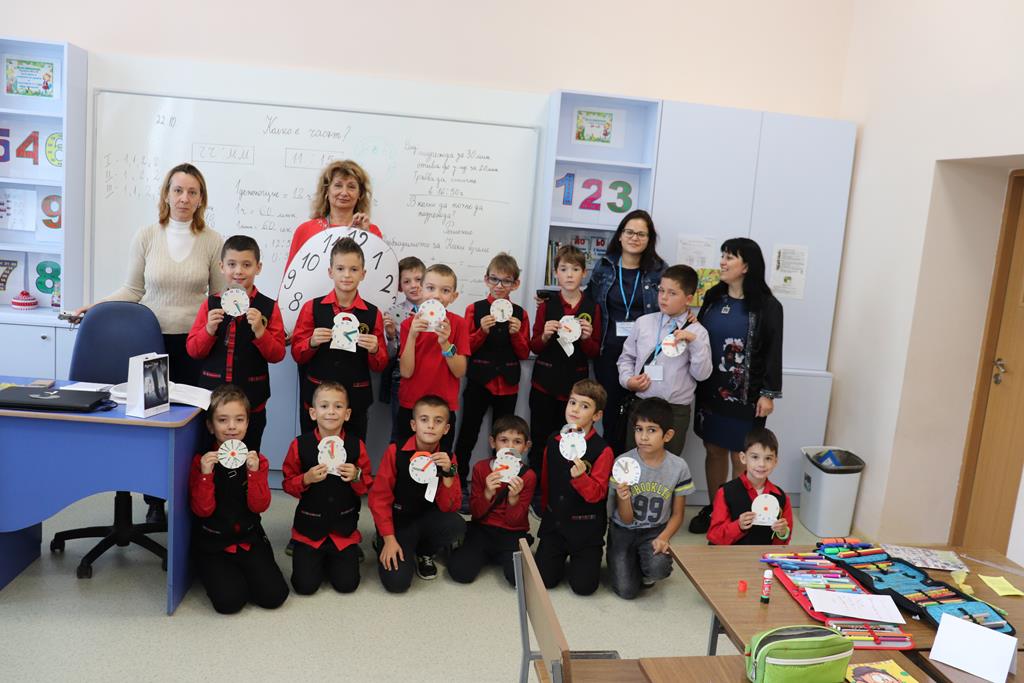 Модул» Изящни и приложени изкуства»  2 класпреподавател: Павлина Иванова
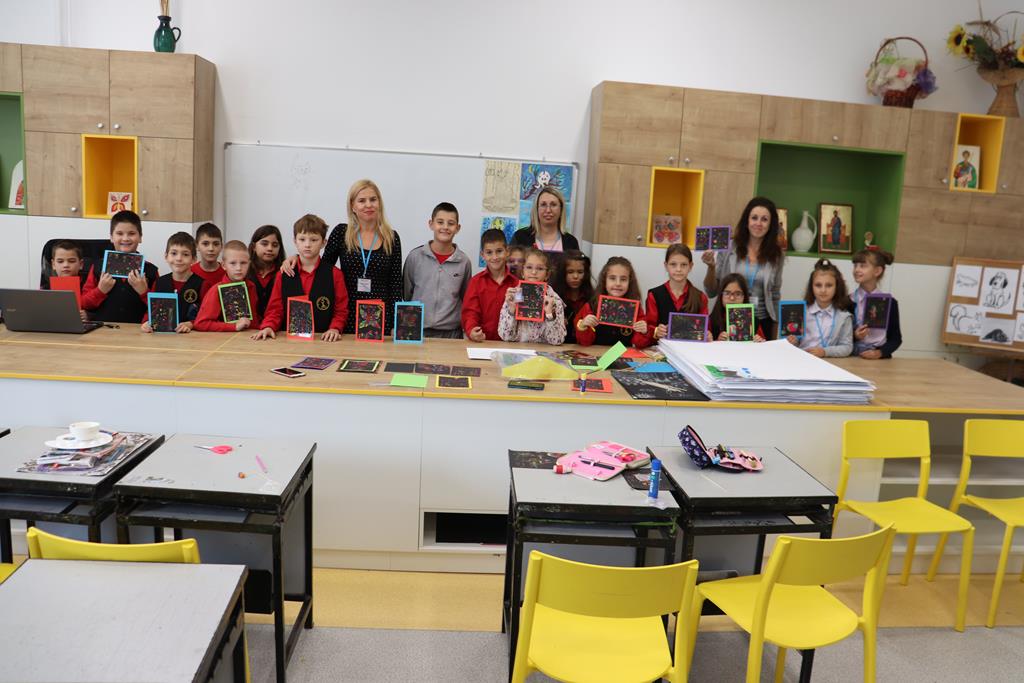 Модул» Детска научна лаборатория» 1класпреподавател: Николина Стоянова
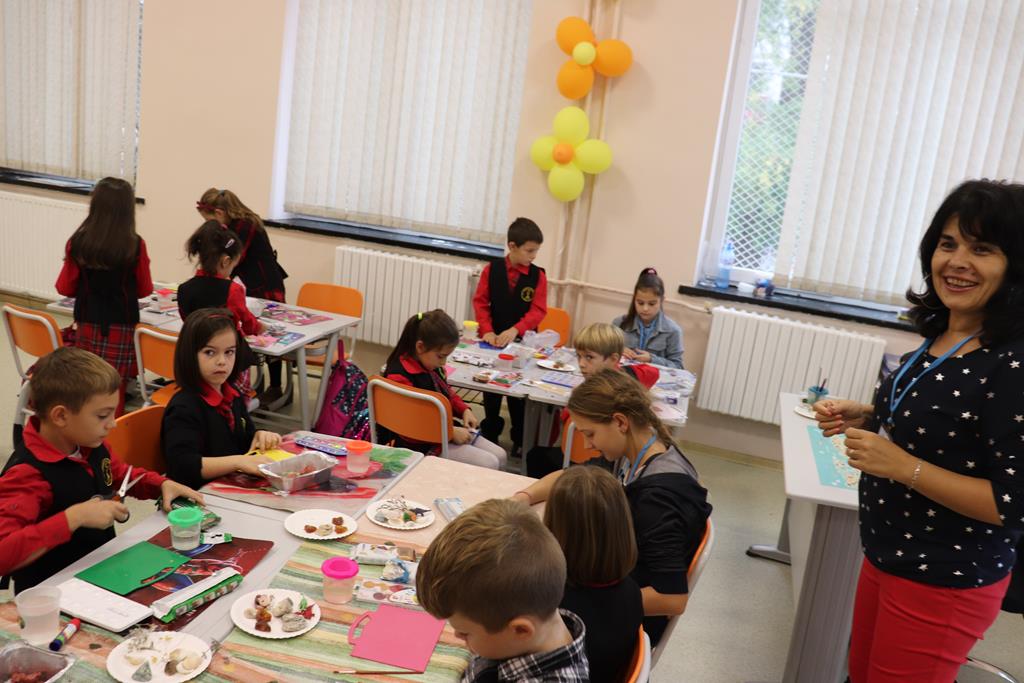 Модул» Изящни и приложени изкуства»  1 класпреподавател: Павлина Ивановагост : Венета Иванова- старши експерт по БЕЛ РУ0- БУРГАС
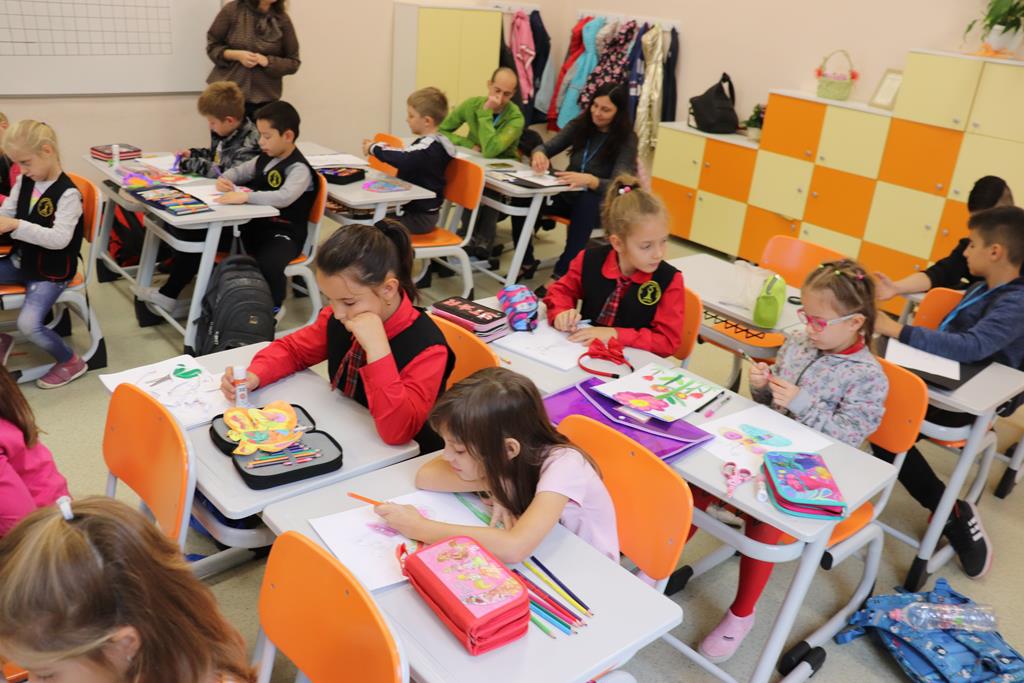 Модул» Сценични изкуства»  1 класпреподавател: Димитринка Генчева
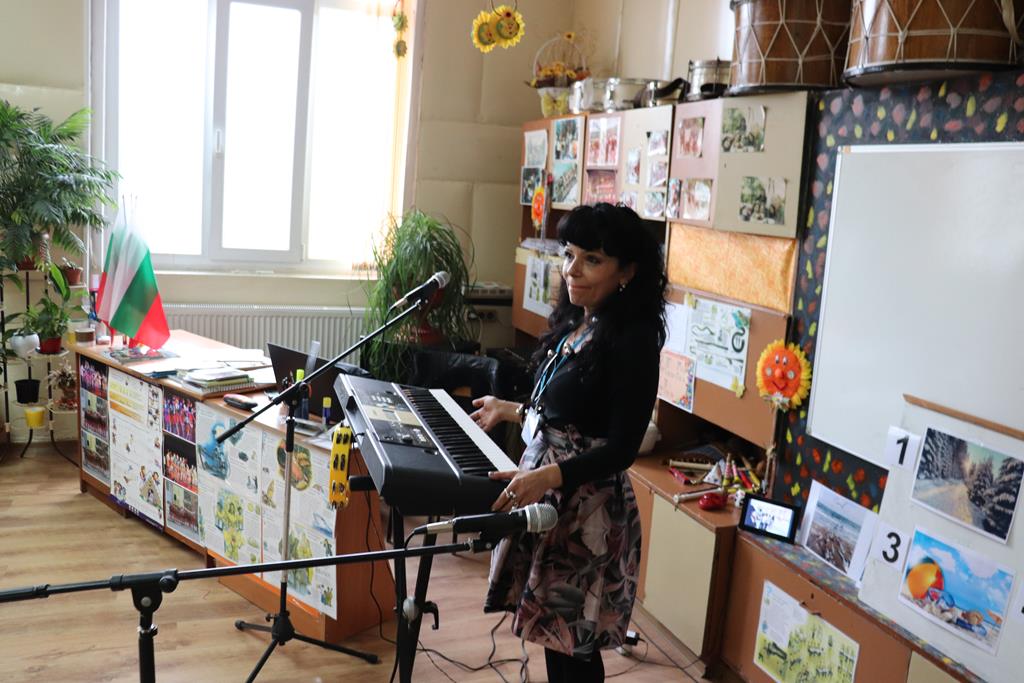 Модул» Сценични изкуства»  1 класпреподавател: Севдалин Трендафилов
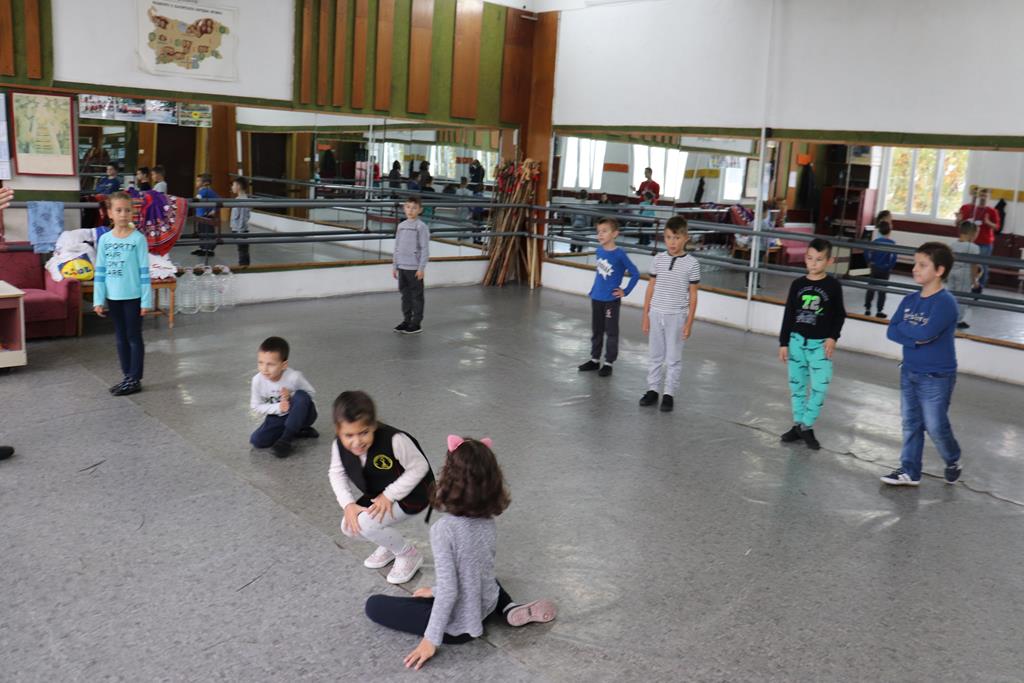 ВРЪЧВАНЕ НА СЕРТИФИКАТИ
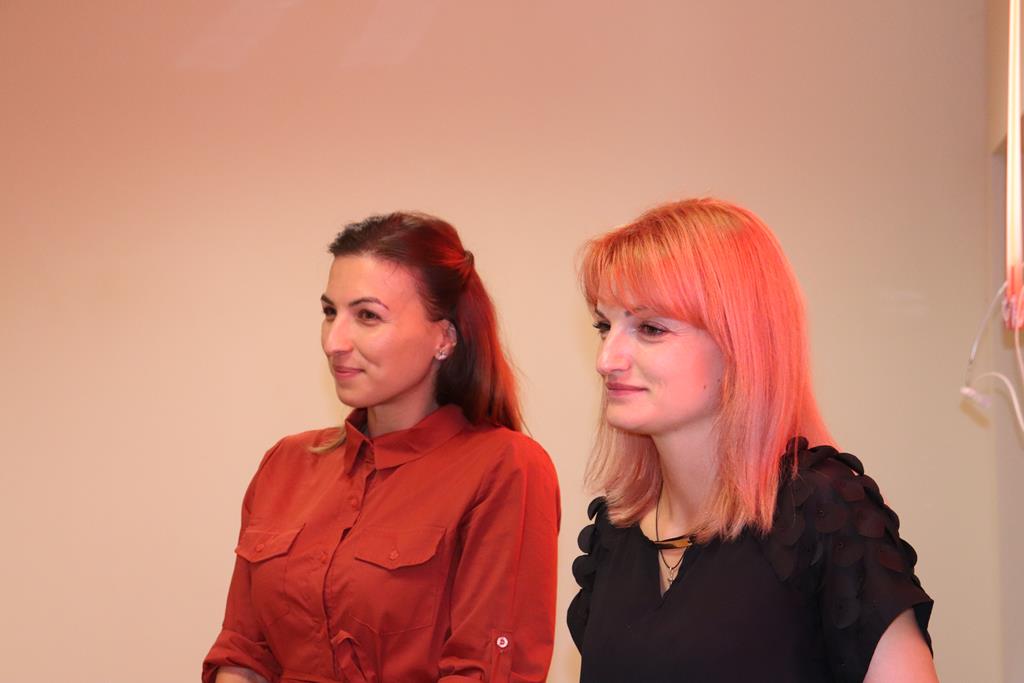 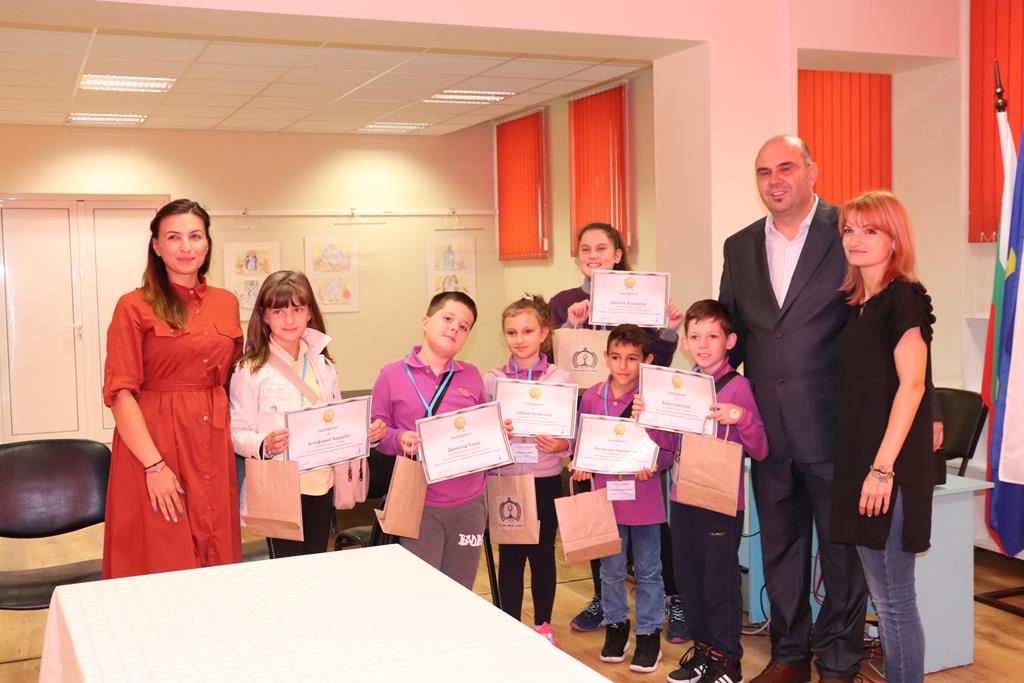 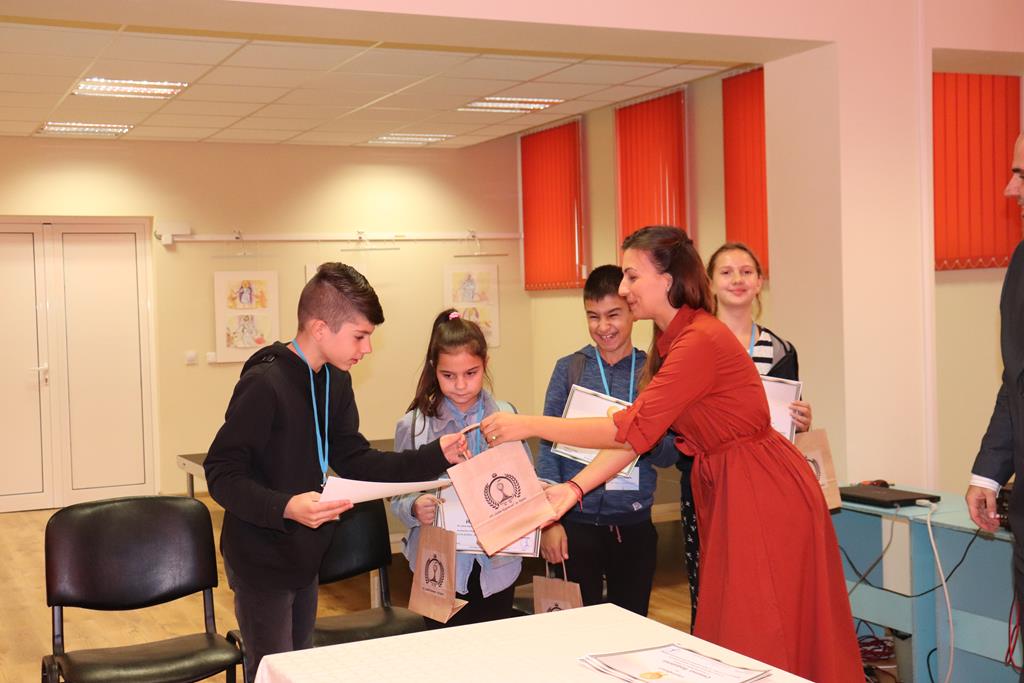 ВРЪЧВАНЕ НА СЕРТИФИКАТИ
ВРЪЧВАНЕ НА СЕРТИФИКАТИ